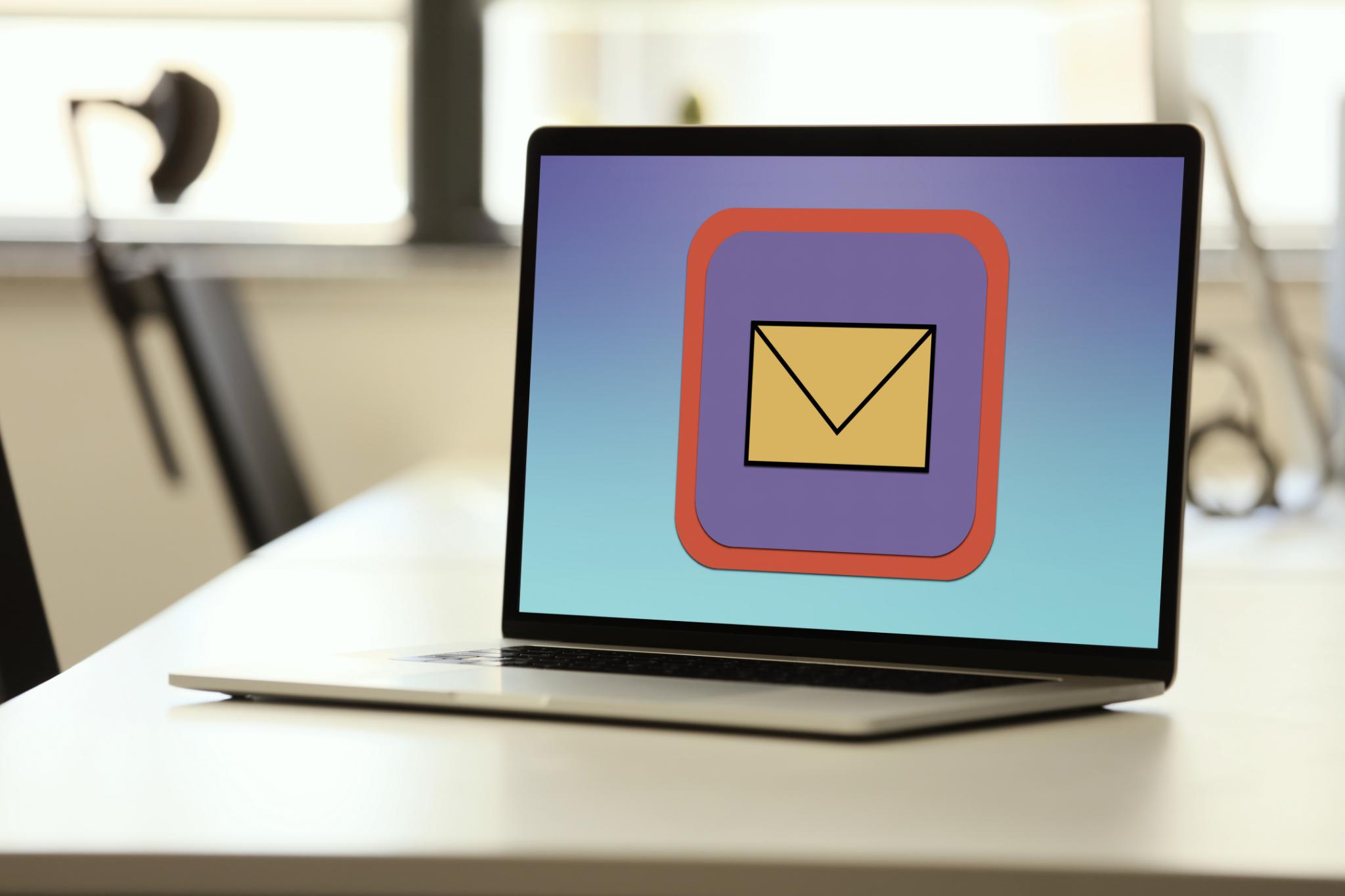 E-mail
Digital kommunikation
[Speaker Notes: Indhold genereret af kunstig intelligens kan være forkert.

---

E-mail er en af de mest anvendte kommunikationsformer i dagens digitale verden. I denne præsentation vil vi dykke ned i e-mailens mange facetter, fra dens historie til sikkerhedsaspekter og tips til effektiv håndtering af indbakken.]
Indhold
E-mail - en ny måde at kommunikere på med eksempler på anvendelse
E-mailens historie i korte træk
Hvad består en e-mail af - modtager, afsender, domæne, lidt teknik
Sikkerhed - phishing, indsatte links, vedhæftede filer, ukendte afsendere
E-mail udbydere Hotmail, Gmail, Proton
Funktioner i Outlook og Gmail
5 tips til håndtering af din indbakke
Afrunding - hvad byder fremtiden på?
[Speaker Notes: Vi vil starte med at se på, hvordan e-mail har revolutioneret kommunikation med eksempler på personlig og forretningsmæssig brug. Derefter vil vi udforske e-mailens historie, hvad en e-mail består af, og hvilke sikkerhedsrisici der er forbundet med brugen af e-mail. Vi vil også diskutere populære e-mailudbydere og nøglefunktioner i Outlook og Gmail, samt give tips til effektiv indbakkehåndtering, før vi afslutter med fremtidige muligheder.]
Forretningsmæssig brug
E-mail som kommunikationsværktøj
E-mail er et uundgåeligt værktøj i erhvervslivet, der letter kommunikation mellem alle interessenter.
Professionel tone
E-mail gør det muligt at opretholde en professionel tone i kommunikationen, hvilket er afgørende for forretningsrelationer.
Detaljerede oplysninger
E-mail muliggør deling af komplekse og detaljerede oplysninger, hvilket er nødvendigt i forretningssammenhænge.
[Speaker Notes: I erhvervslivet er e-mail uundgåelig for kommunikation mellem kolleger, kunder og samarbejdspartnere. Den professionelle tone og evnen til at sende detaljerede oplysninger gør den ideel til forretningskommunikation.]
Officiel og formel kommunikation
E-mail som kommunikationsstandard
E-mail er blevet den primære metode til officiel kommunikation, der anvendes af både myndigheder og organisationer.
Dokumenteret kommunikationsform
E-mail giver en skriftlig og dokumenteret kommunikationsform, hvilket er vigtigt for klarhed og ansvarlighed.
Officielle meddelelser
E-mail bruges ofte til at sende officielle meddelelser og breve, hvilket sikrer formel kommunikation.
[Speaker Notes: E-mail er også blevet standarden for officiel kommunikation, såsom meddelelser fra myndigheder, officielle breve og ansøgninger. E-mail giver en dokumenteret kommunikationsform, som er væsentlig i mange sammenhænge.]
Oprindelse og tidlig udvikling
E-mailens begyndelse
E-mailens historie startede i 1960'erne med udviklingen af de første systemer til digital kommunikation.
Tidlige systemer
De tidlige e-mail-systemer gjorde det muligt for brugere at sende beskeder over computernetværk og revolutionerede kommunikationen.
[Speaker Notes: E-mailens oprindelse kan spores tilbage til 1960'erne, hvor de første systemer blev udviklet. Tidlige e-mail-systemer tillod brugere at sende beskeder til hinanden over computernetværk.]
Udvikling gennem 90'erne
E-mailens popularitet
I 1990'erne blev e-mail en almindelig kommunikationsmetode for millioner af mennesker verden over.
Fremkomsten af Hotmail og AOL
Tjenester som Hotmail og AOL gjorde e-mail tilgængelig for almindelige brugere og revolutionerede kommunikationen.
Digital kommunikation
E-mail ændrede måden, vi kommunikerer på, og førte til en ny æra for digital interaktion.
[Speaker Notes: I 1990'erne blev e-mail mere tilgængelig for almindelige brugere med fremkomsten af tjenester som Hotmail og AOL. Dette gjorde det muligt for millioner af mennesker at kommunikere via e-mail.]
Nutidens udbredte anvendelse
E-mails i hverdagen
E-mail er blevet en uundgåelig del af vores daglige liv, der faciliterer hurtig kommunikation.
Forretningskorrespondance
Virksomheder bruger e-mail til at kommunikere internt og eksternt, hvilket gør det til et vigtigt forretningsværktøj.
Digital livsstil
E-mail er nu en integreret del af vores digitale liv og hjælper os med at holde kontakten med venner og kolleger.
[Speaker Notes: I dag er e-mail en uundgåelig del af vores hverdag. Det bruges til alt fra personlig kommunikation til forretningskorrespondance og er blevet et essentielt værktøj i vores digitale liv.]
Modtager og afsender
E-mailens struktur
Hver e-mail består af en afsender og modtager, som er essentielle for korrekt kommunikation.
Vigtigheden af korrekt adressering
Det er vigtigt at kontrollere e-mailadresserne, så beskeden når den rigtige person.
[Speaker Notes: Hver e-mail har en modtager og en afsender. Det er vigtigt at kontrollere e-mailadresserne for at sikre, at beskeden går til den rigtige person, hvilket er en grundlæggende del af e-mailkommunikationen.]
Domæner og e-mail adresser
Struktur af e-mailadresser
E-mailadresser består af et brugernavn, '@' symbolet og et domæne. Denne struktur er essentiel for korrekt levering af e-mails.
Forskel på domæner
Domæner som gmail.com og hotmail.com repræsenterer forskellige e-mailudbydere, som tilbyder unikke funktioner og sikkerhedsniveauer.
Sikkerhed og funktionalitet
Valget af domæne kan påvirke e-mailens sikkerhed og funktionalitet, såsom spamfiltre og brugervenlighed.
[Speaker Notes: E-mailadresser er struktureret med et brugernavn efterfulgt af '@' og et domæne. Domæner som gmail.com og hotmail.com repræsenterer forskellige e-mailudbydere og kan påvirke e-mailens sikkerhed og funktionalitet.]
Grundlæggende tekniske aspekter
SMTP-protokollen
SMTP, eller Simple Mail Transfer Protocol, er standardprotokollen til afsendelse af e-mails på internettet.
IMAP-protokollen
IMAP, eller Internet Message Access Protocol, muliggør adgang til e-mails på serveren og synkronisering på forskellige enheder.
[Speaker Notes: Der er flere tekniske aspekter, der påvirker e-mailkommunikation, såsom SMTP (Simple Mail Transfer Protocol) og IMAP (Internet Message Access Protocol), som muliggør afsendelse og modtagelse af e-mails.]
Phishing og hvordan man undgår det
Hvad er phishing?
Phishing er en svindelmetode, hvor kriminelle udgiver sig for at være troværdige kilder for at få følsomme oplysninger.
Identificer mistænkelige e-mails
Vær opmærksom på tegn på svindel, såsom ukendte afsendere og staverfejl i e-mails. Dette kan hjælpe dig med at undgå phishing.
Klik ikke på ukendte links
En effektiv måde at beskytte sig mod phishing er aldrig at klikke på links i mistænkelige e-mails. Dette kan forhindre indtrængen af malware.
[Speaker Notes: Phishing er en metode, hvor svindlere forsøger at få adgang til følsomme oplysninger ved at udgive sig for at være en troværdig kilde. At være opmærksom på mistænkelige e-mails og aldrig klikke på ukendte links er en god måde at beskytte sig selv.]
Risici ved indsatte links og vedhæftede filer
Farer ved vedhæftede filer
Vedhæftede filer kan indeholde malware, der kan skade din computer og stjæle personlige oplysninger. Vær altid forsigtig med, hvilke filer du åbner.
Skepsis over for links
Vær skeptisk over for links, der fører til ukendte websteder, da de kan være phishing-forsøg eller indeholde skadelig software.
Pålidelighed af kilder
Åbn kun vedhæftede filer fra betroede kilder for at minimere risikoen for malware og datatyveri.
[Speaker Notes: Indsatte links og vedhæftede filer kan være farlige og indeholde malware. Det er vigtigt kun at åbne vedhæftede filer fra pålidelige kilder og være skeptisk over for links, der fører til ukendte websteder.]
Sådan håndteres ukendte afsendere
Vær forsigtig med ukendte afsendere
E-mails fra ukendte kilder kan indeholde skadelige links eller vedhæftede filer, så vær opmærksom.
Marker som spam
Hvis en e-mail virker mistænkelig, er det bedst at markere den som spam for at beskytte dig selv.
Slet mistænkelige e-mails
For at undgå potentielle sikkerhedsproblemer, slet e-mails fra ukendte afsendere, hvis de virker mistænkelige.
[Speaker Notes: E-mails fra ukendte afsendere bør behandles med forsigtighed. Det er bedst at slette eller markere dem som spam, hvis de virker mistænkelige, for at undgå potentielle sikkerhedsproblemer.]
Hotmail: Funktioner og fordele
Brugergrænseflade
Hotmail tilbyder en enkel og intuitiv brugergrænseflade, der gør det let at navigere og sende e-mails.
Integration med Microsoft
Hotmail har fantastisk integration med Microsofts tjenester, hvilket forbedrer produktiviteten for brugerne.
Lagerplads
Hotmail tilbyder generøs lagerplads, så brugerne kan gemme og organisere deres e-mails effektivt.
[Speaker Notes: Hotmail, nu en del af Outlook.com, tilbyder brugerne en enkel grænseflade, god integration med Microsofts tjenester og masser af lagerplads. Det er ideelt for dem, der allerede er i Microsoft-økosystemet.]
Gmail: Funktioner og fordele
Brugervenlighed
Gmail tilbyder en intuitiv brugerflade, der gør det nemt at navigere og administrere e-mails. Dette tiltrækker både nye og erfarne brugere.
Avancerede filtre
Gmail har kraftige filtre, der hjælper brugere med at organisere deres indbakke og finde e-mails hurtigt. Dette forbedrer produktiviteten.
Integration med Google-drev
Gmail integrerer sømløst med Google Drev, hvilket gør det nemt at gemme og dele filer direkte fra e-mailen.
Spam-beskyttelse
Gmail tilbyder fremragende spam-beskyttelse, der holder indbakken fri for uønskede e-mails og beskytter brugernes oplysninger.
[Speaker Notes: Gmail er kendt for sin brugervenlighed og avancerede funktioner, såsom kraftige filtre, integration med Google-drev og fremragende spam-beskyttelse. Det er populært blandt både private og erhvervslivet.]
Proton: Funktioner og fordele
End-to-End Kryptering
ProtonMail tilbyder end-to-end kryptering, hvilket sikrer, at kun afsender og modtager kan læse beskederne.
Datasikkerhed
Platformen prioriterer datasikkerhed, hvilket gør den ideel for brugere, der ønsker at beskytte deres oplysninger.
Privatlivsbeskyttelse
ProtonMail er designet til at beskytte brugernes privatliv og give en sikker kommunikationsløsning uden overvågning.
[Speaker Notes: ProtonMail fokuserer på privatliv og sikkerhed med end-to-end kryptering. Det er et godt valg for dem, der prioriterer datasikkerhed og ønsker en sikker kommunikationsplatform.]
Outlook: Nøglefunktioner
[Speaker Notes: Outlook tilbyder funktioner såsom en integreret kalender, opgavehåndtering og mulighed for at organisere e-mails i mapper. Det er ideelt til professionelle brugere, der har brug for mere end bare e-mail.]
Gmail: Nøglefunktioner
Avancerede søgefunktioner
Gmail muliggør hurtig og effektiv søgning i indbakken ved hjælp af avancerede filtreringsmetoder.
Smart sortering af indbakken
Indbakken sorteres automatisk for at fremhæve vigtige e-mails og reducere rod, hvilket forbedrer brugeroplevelsen.
Integration med Google-apps
Gmail integreres problemfrit med andre Google-apps som Google Drive og Google Calendar for en strømlinet oplevelse.
[Speaker Notes: Gmail tilbyder avancerede søgefunktioner, smart sortering af indbakken og integration med Google-apps. Det gør det til en favorit blandt dem, der søger fleksibilitet og brugervenlighed.]
Forskelle og ligheder mellem Outlook og Gmail
Brugerflade
Outlook og Gmail tilbyder forskellige brugerflader, der kan påvirke brugeroplevelsen. Det er vigtigt at vælge den, der passer til ens behov.
Organisationsmetode
Outlook bruger mapper til organisering, mens Gmail anvender labels. Begge metoder har deres fordele afhængigt af brugerens præferencer.
Integration med andre værktøjer
Outlook integreres ofte med Microsoft Office-værktøjer, mens Gmail arbejder godt med Google Workspace, hvilket påvirker produktiviteten.
[Speaker Notes: Selvom både Outlook og Gmail er effektive e-mailplatforme, har de forskellige tilgange til organisation og brugerflade. At kende disse forskelle kan hjælpe brugere med at træffe informerede valg.]
Organisering af e-mails
Organisering i mapper
Organisering af e-mails i mapper gør det lettere at finde og administrere dem. Det skaber også orden i din indbakke.
Kategorisering efter projekter
Opdel dine e-mails efter projekter for hurtigere adgang og bedre overblik over kommunikation relateret til specifikke opgaver.
Sortering efter afsendere
Sorter e-mails efter afsendere for at holde styr på vigtig kommunikation og sikre hurtig adgang til relevante beskeder.
[Speaker Notes: En effektiv måde at holde styr på dine e-mails på er at organisere dem i mapper. Opdel dem efter projekter, afsendere eller emner for at finde dem lettere senere.]
Brug af mapper og etiketter
Kategorisering af e-mails
Brug af mapper gør det nemt at kategorisere dine e-mails, så du hurtigt kan finde det, du leder efter.
Sortering af indbakke
Etiketter hjælper med at sortere e-mails, hvilket giver dig bedre overblik over vigtig kommunikation.
Forbedret oversigt
Brug af mapper og etiketter skaber en renere indbakke, hvilket forbedrer din arbejdsproces og produktivitet.
[Speaker Notes: Mapper og etiketter kan hjælpe dig med at kategorisere og sortere dine e-mails. Dette giver et klarere overblik over din indbakke og gør det lettere at finde specifikke beskeder.]
Mulige teknologiske fremskridt
AI-drevne e-mailfunktioner
Fremtidige AI-drevne værktøjer vil revolutionere, hvordan vi håndterer e-mailkommunikation og gøre den mere effektiv.
Effektivisering af kommunikation
AI vil hjælpe med at organisere indbakker og prioritere vigtig kommunikation, hvilket sparer tid og ressourcer.
[Speaker Notes: Vi kan forvente at se flere AI-drevne funktioner, der hjælper med at skrive e-mails og organisere indbakker. Dette vil gøre e-mailkommunikation mere effektiv og mindre tidskrævende.]